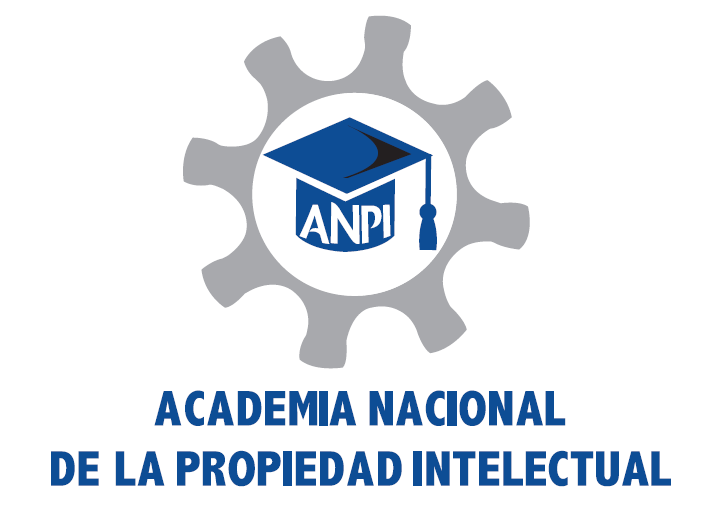 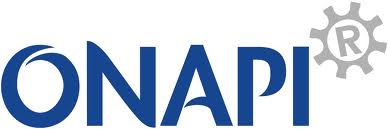 Dominican Republic – Narcis Georgina 
BOOTH COPY – CONFIDENTIAL – CHECK AGAINST DELIVERY
CONFÉRENCE INTERNATIONALE DES INSTITUTIONS DE FORMATION EN PROPRIÉTÉ INTELLECTUELLE DE L’OMPI
COMMENT L’ENSEIGNEMENT PEUT-IL RÉDUIRE LES DISPARITÉS HOMMES-FEMMES
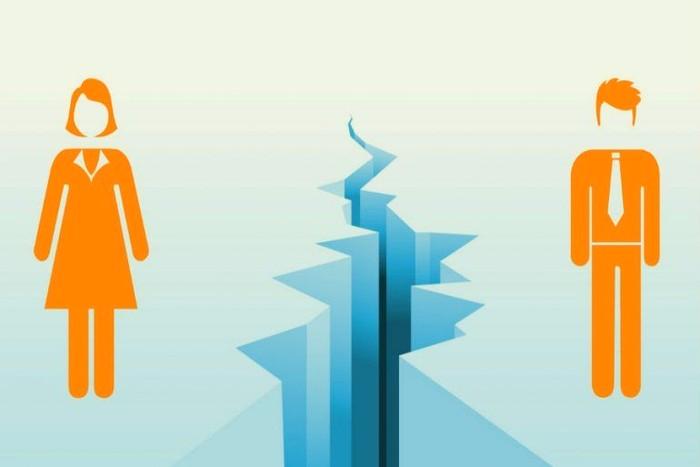 Narcis Tejada
Coordonnatrice de l’Académie nationale de la propriété intellectuelle (ANPI) 
République dominicaine
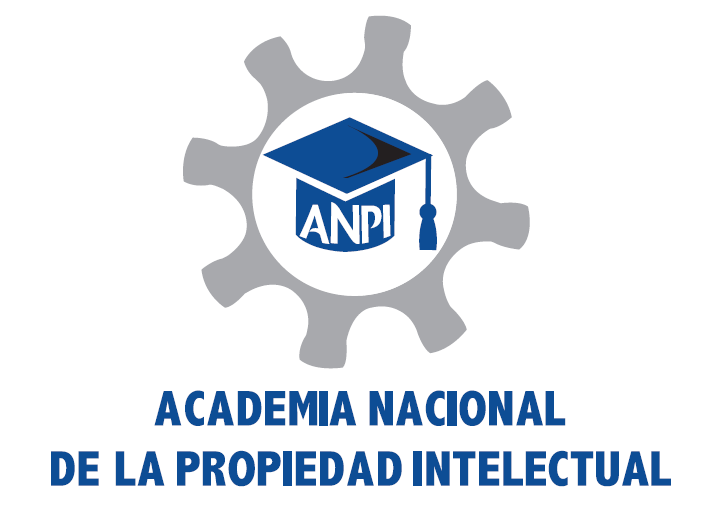 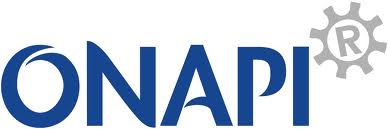 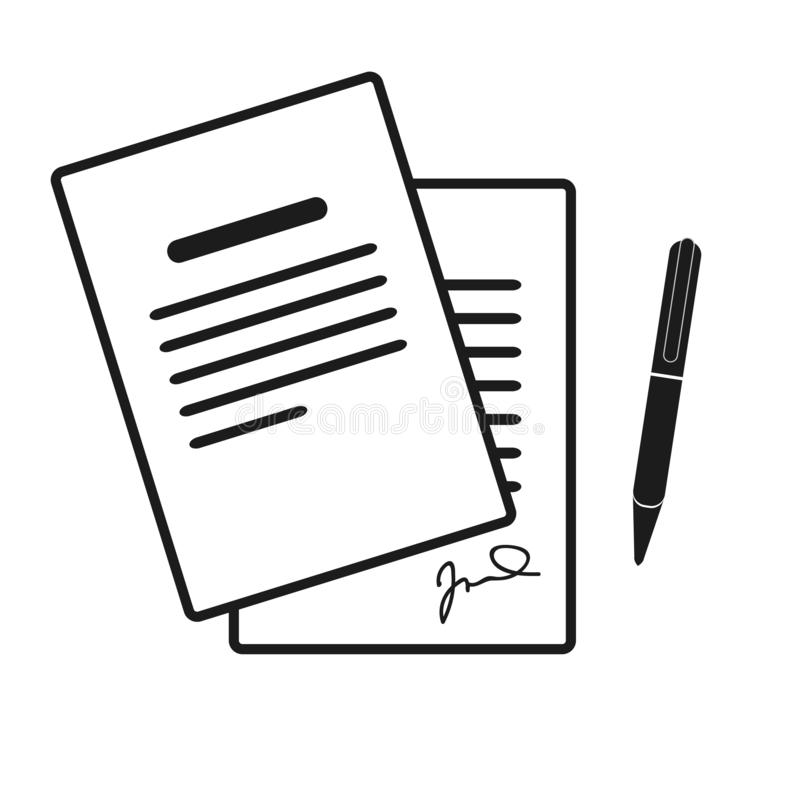 En 2011, un accord a été signé avec l’Organisation Mondiale de la Propriété Intellectuelle (OMPI) pour l’ouverture de l’Académie nationale de la propriété intellectuelle (ANPI) en République dominicaine.
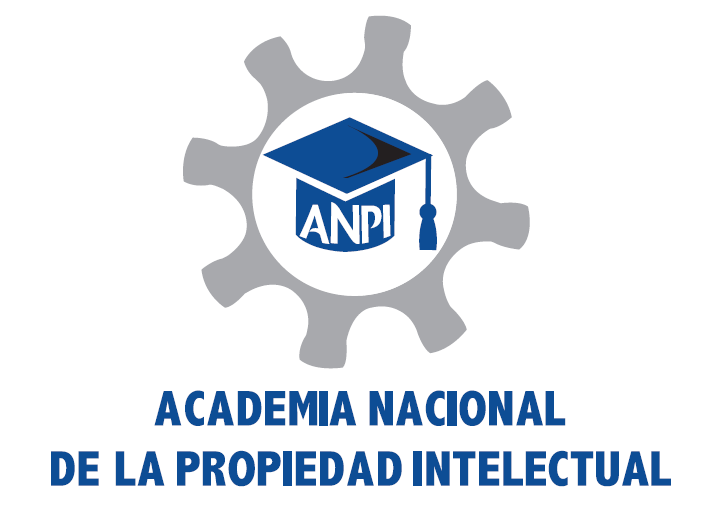 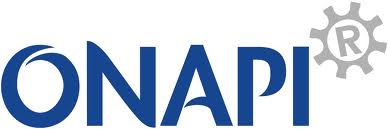 FORMATION DE FORMATEURS
Dix-neuf (19) professionnels ont été formés et certifiés dans le cadre d’un programme de formation de formateurs de six (06) modules proposé par l’OMPI et ont intégré le corps enseignant de l’Académie.
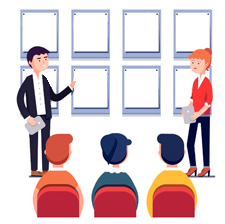 STATISTIQUES DES ACTIVITÉS DE FORMATION 2011-2022
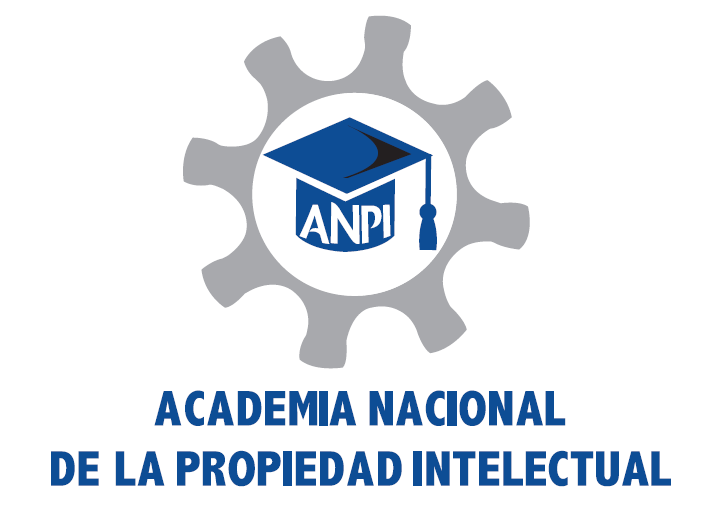 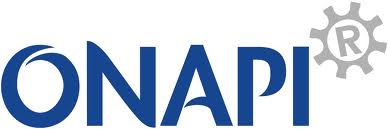 NOMBRE TOTAL D’ACTIVITÉS DE FORMATION
554
NOMBRE TOTAL DE PARTICIPANTS
16 969
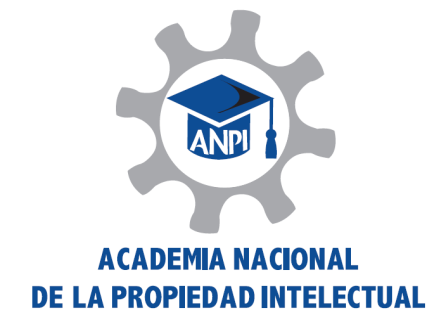 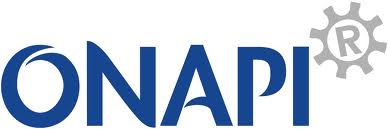 ÉVOLUTION DU NOMBRE D’ACTIVITÉS
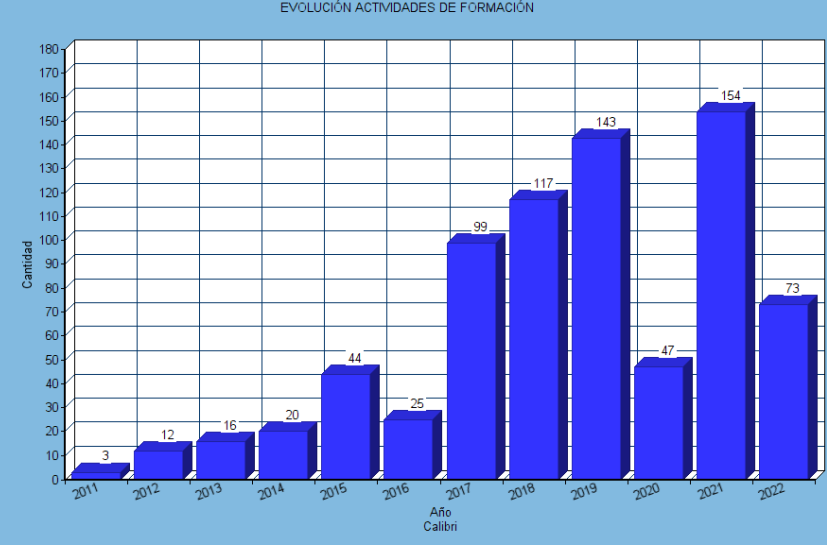 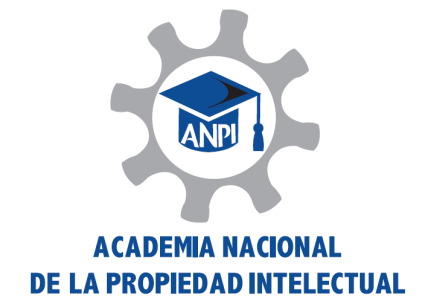 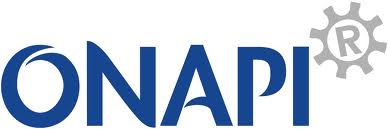 ÉVOLUTION DU NOMBRE DE PARTICIPANTS
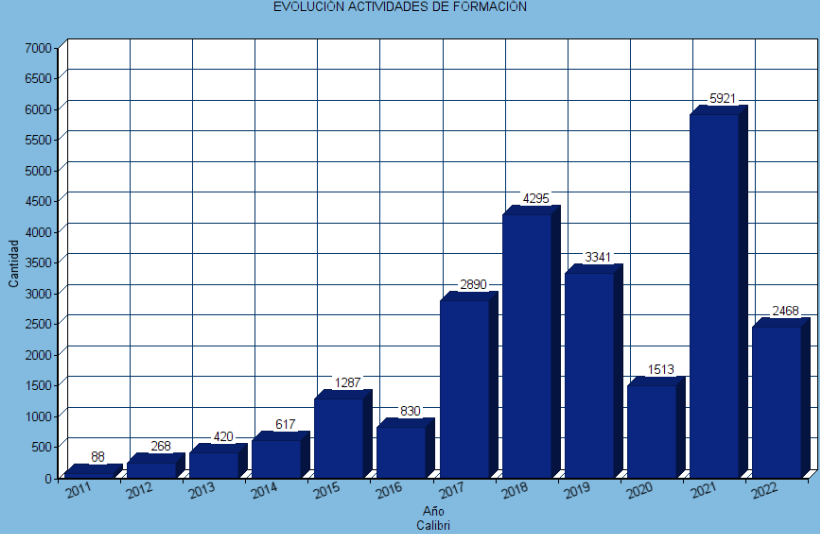 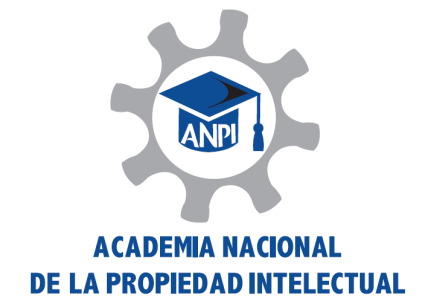 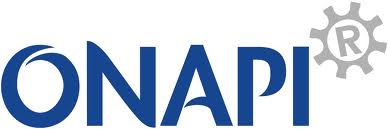 PUBLIC CIBLE DES COURS DE FORMATION
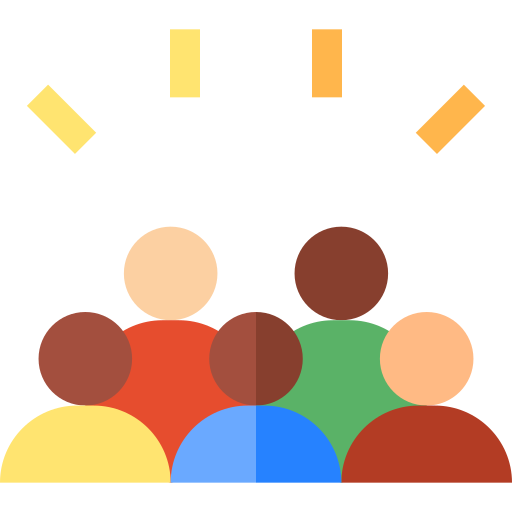 Lycéens
Inventeurs
Étudiants de niveau universitaire
Entrepreneurs
Chercheurs
Micro, petites et moyennes entreprises (MPME)
Enseignants
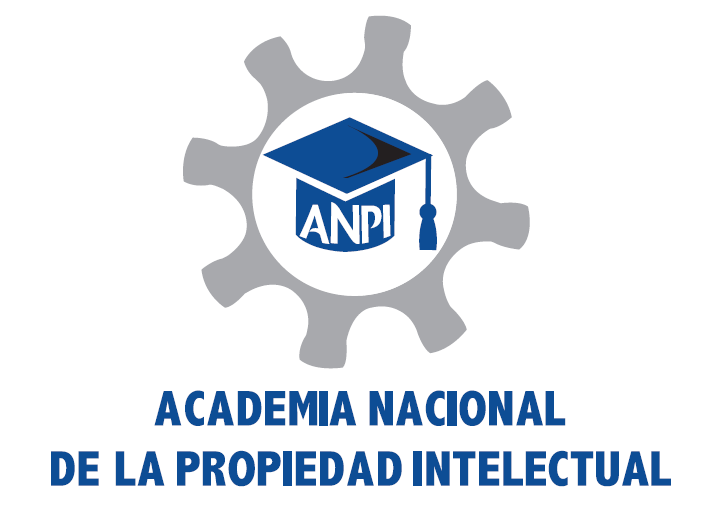 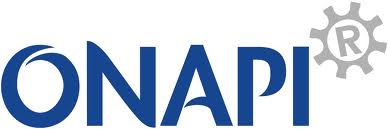 COMMENT L’ENSEIGNEMENT PEUT-IL RÉDUIRE LES DISPARITÉS HOMMES-FEMMES
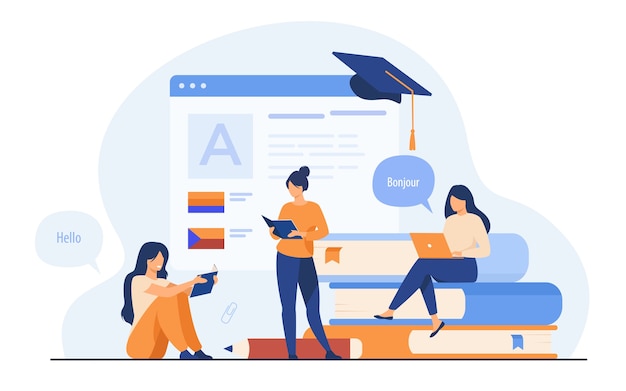 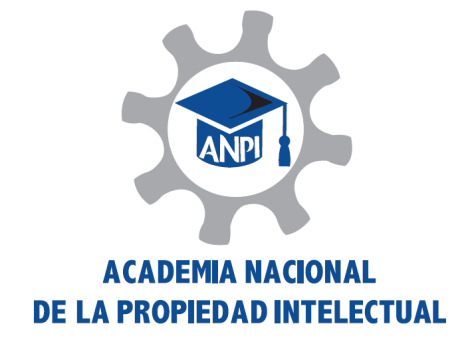 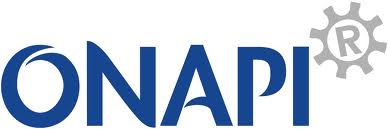 Discrimination de genre
Manque d’incitations
Déséquilibre entre vie professionnelle et vie familiale
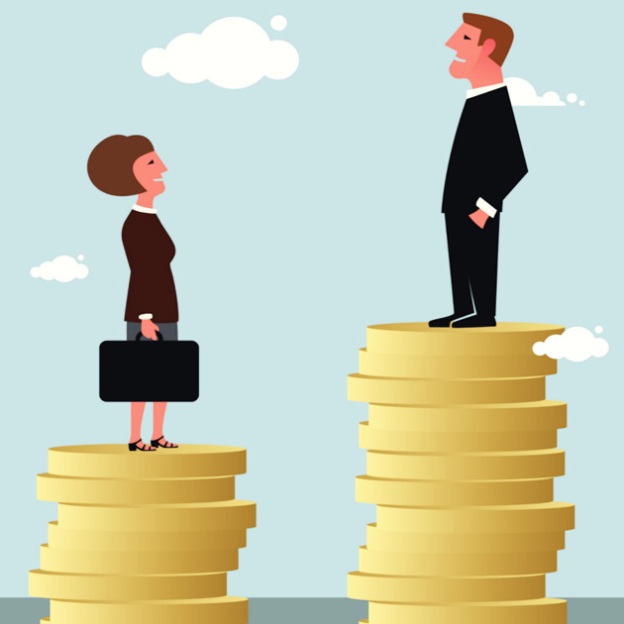 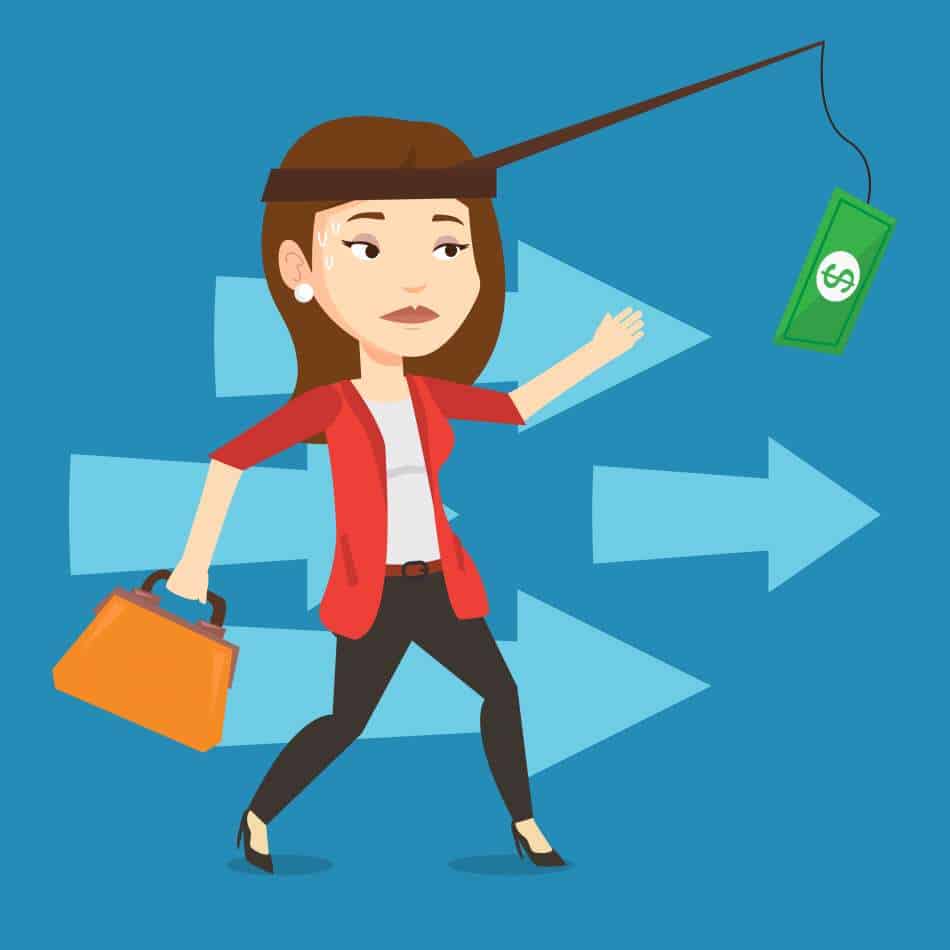 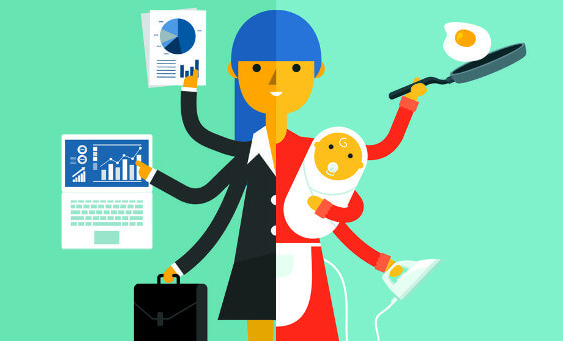 Source : https://www.ieie.eu/retos-de-las-mujeres-emprendedoras-latinoamericanas/
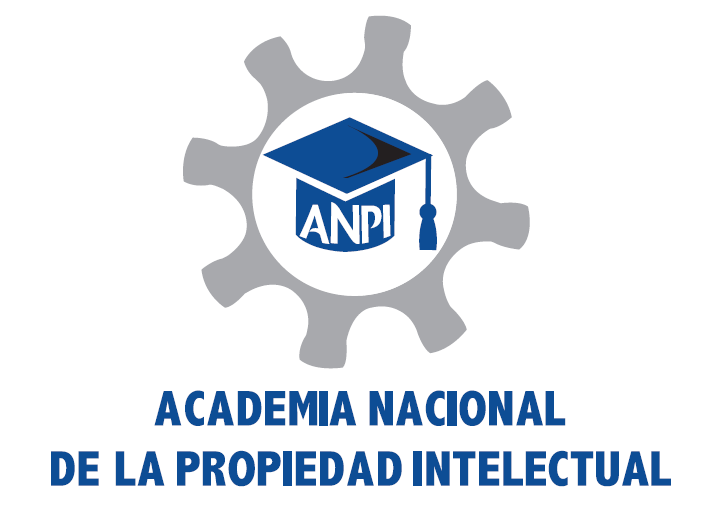 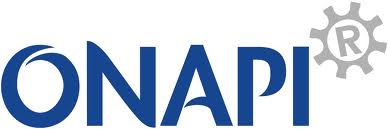 INVENTRICES
Demandes de brevet déposées par des femmes en République dominicaine
Part des demandes de brevet citant au moins une inventrice en 2017
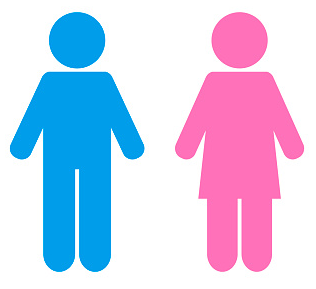 18%
82%
Source : Département des inventions de l’ONAPI
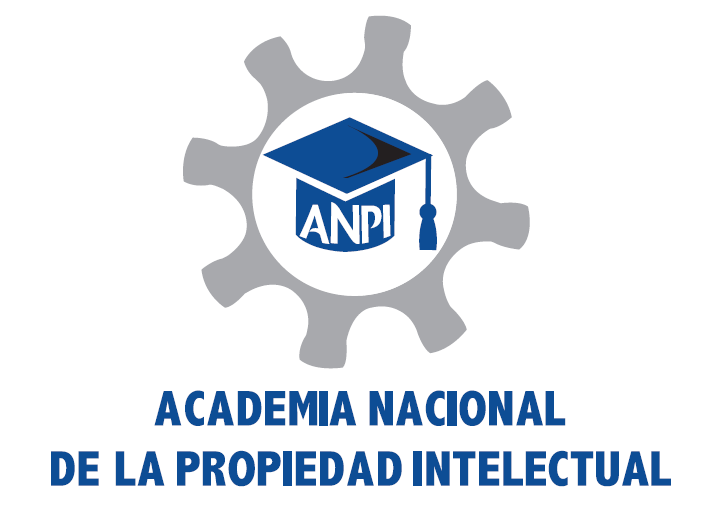 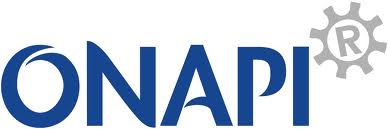 Facteur essentiel : ÉDUCATION
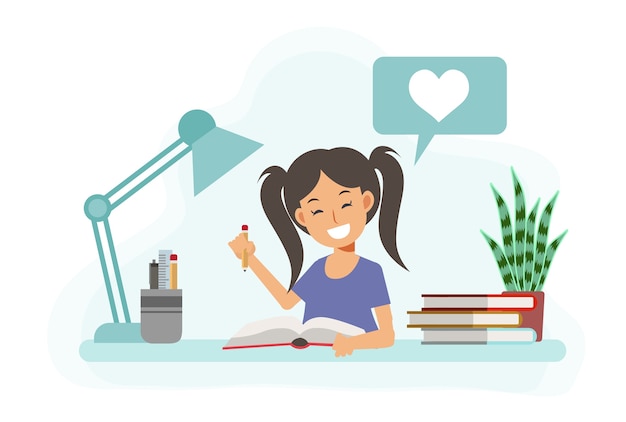 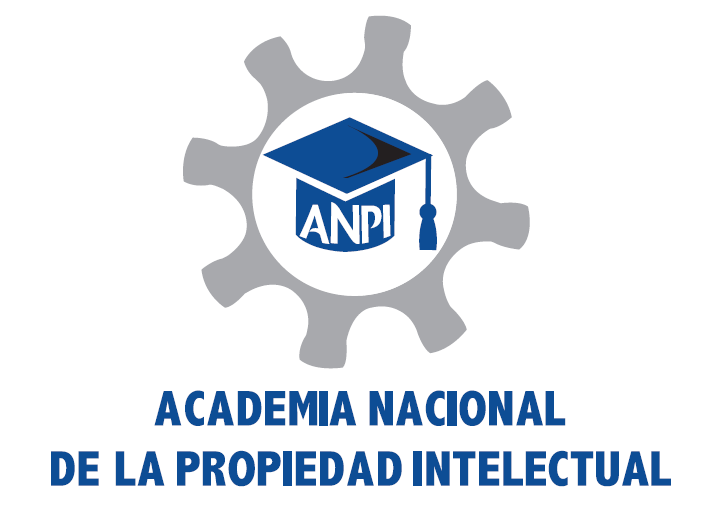 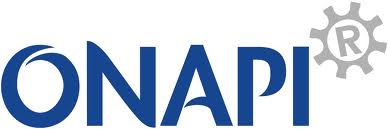 Statistiques de l’enseignement supérieur en République dominicaine
2010-2018
Source :
https://mescyt.gob.do/transparencia/wp-content/uploads/2018/11/INFORME-DE-ESTADI%CC%81STICAS-2017.pdf
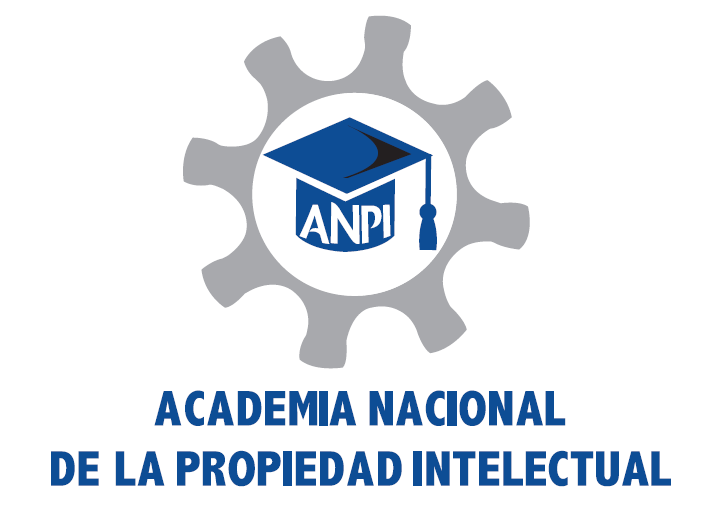 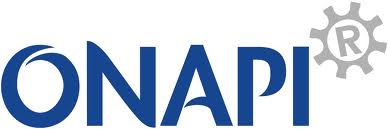 NOMBRE DE FEMMES DANS LES STEM
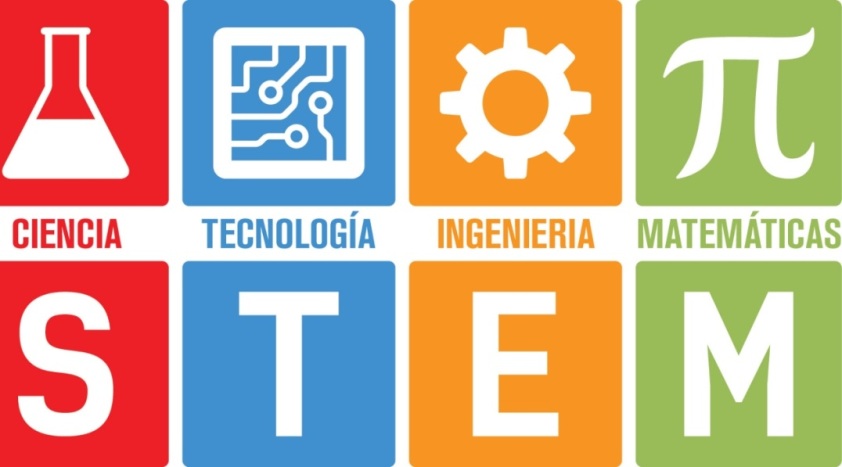 En 2017 :
Génie chimique	:	100
Licence de physique	:	21
Licence de biologie	:	16
Biotechnologie	:	3
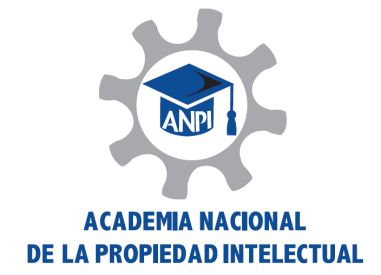 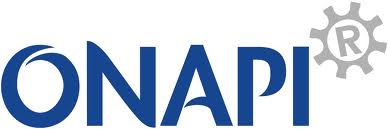 LES FEMMES ET LES CARRIÈRES STEM : Introduction des femmes dans les domaines de la science et de la technologie et immersion dans la propriété industrielle
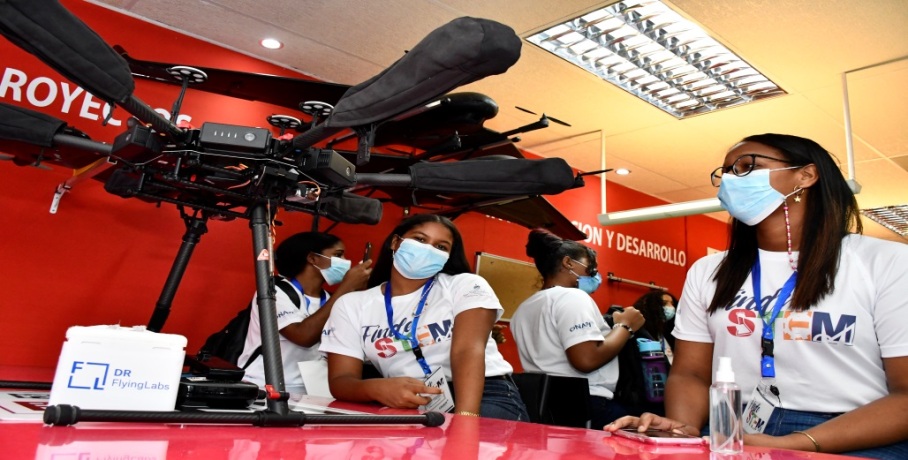 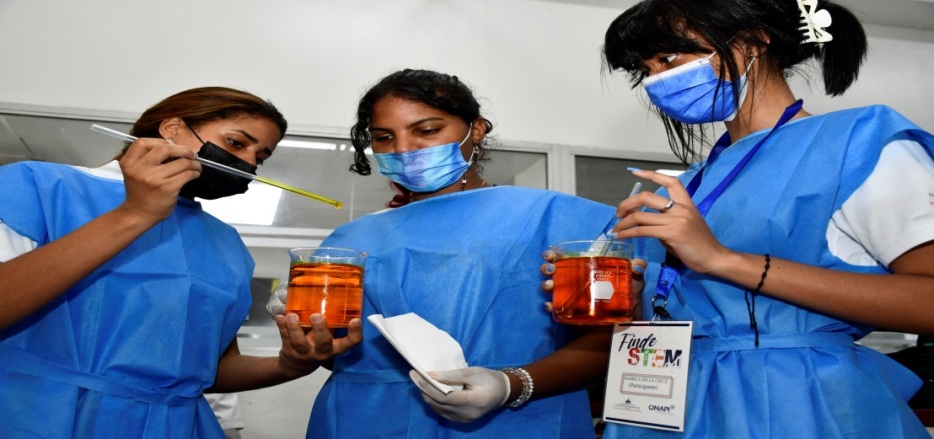 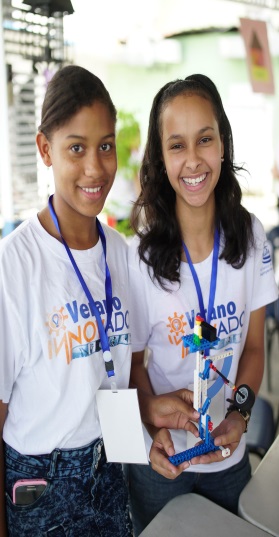 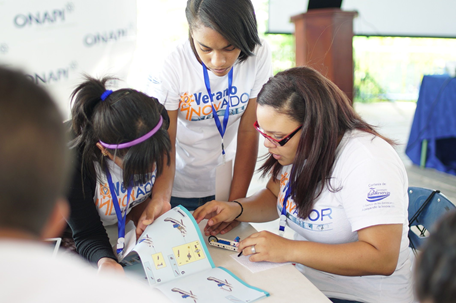 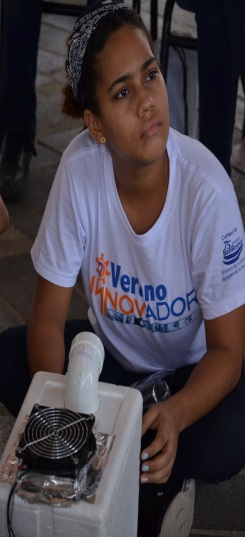 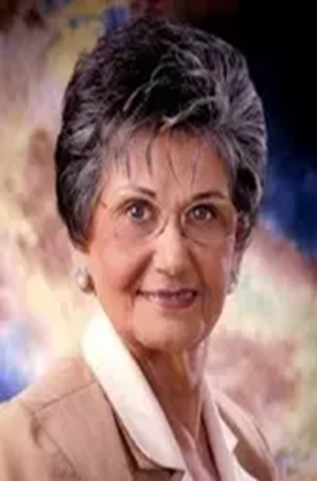 En réponse, l’ONAPI met en œuvre le projet CAMP D’ÉTÉ INNOVANT, dont l’objectif est d’inciter les étudiants les plus brillants à s’informer et à s’intéresser au monde des brevets et aux carrières STEM, avec l’appui d’institutions privées et publiques.
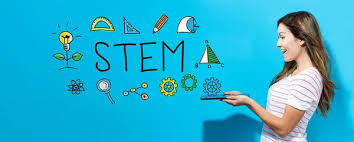 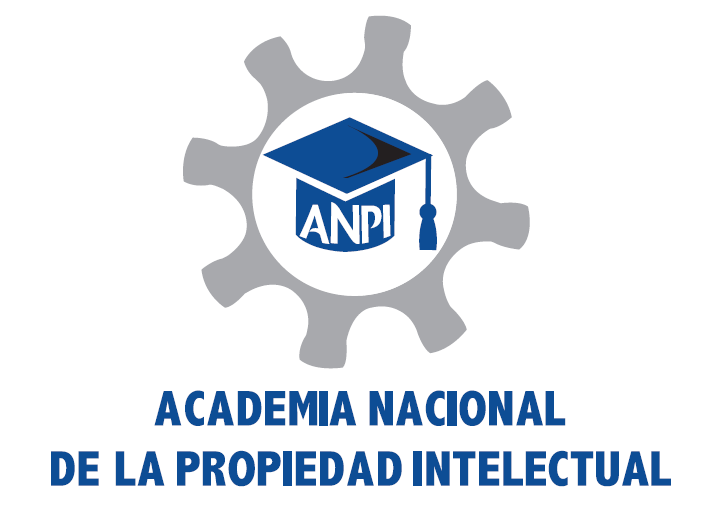 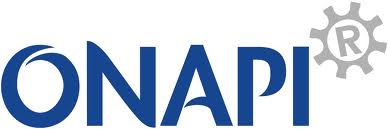 DES FEMMES ENTREPRENANTES ET CRÉATIVES : Les signes distinctifs au service de l’entrepreneuriat féminin
Marque collective accordée à l’Asociación de Mujeres de Hatillo
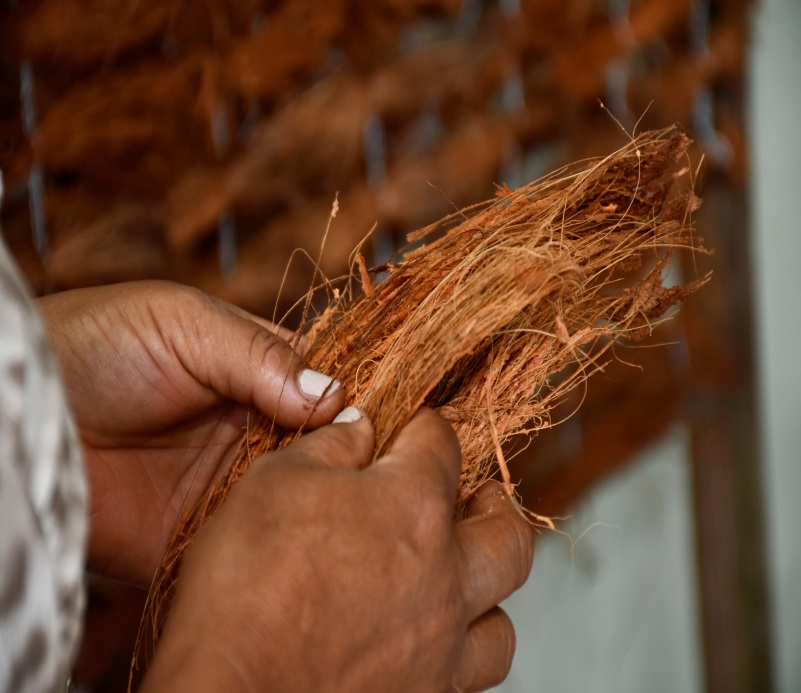 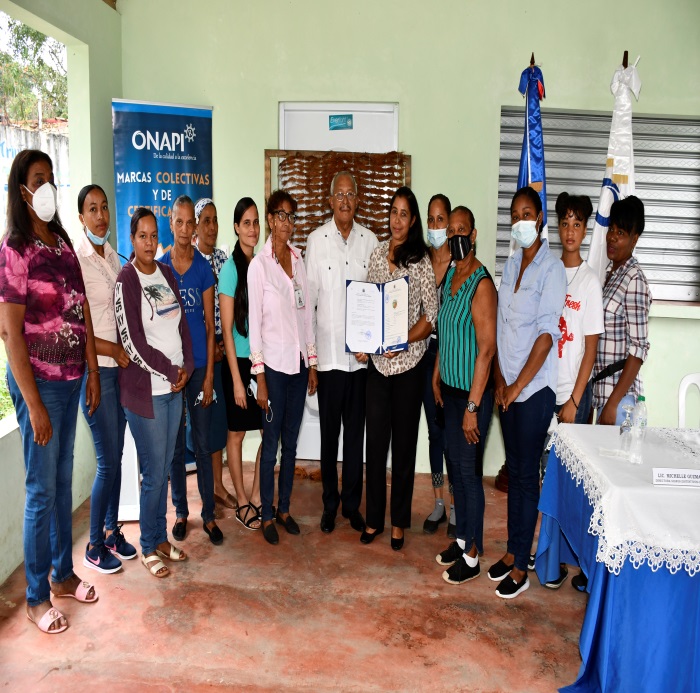 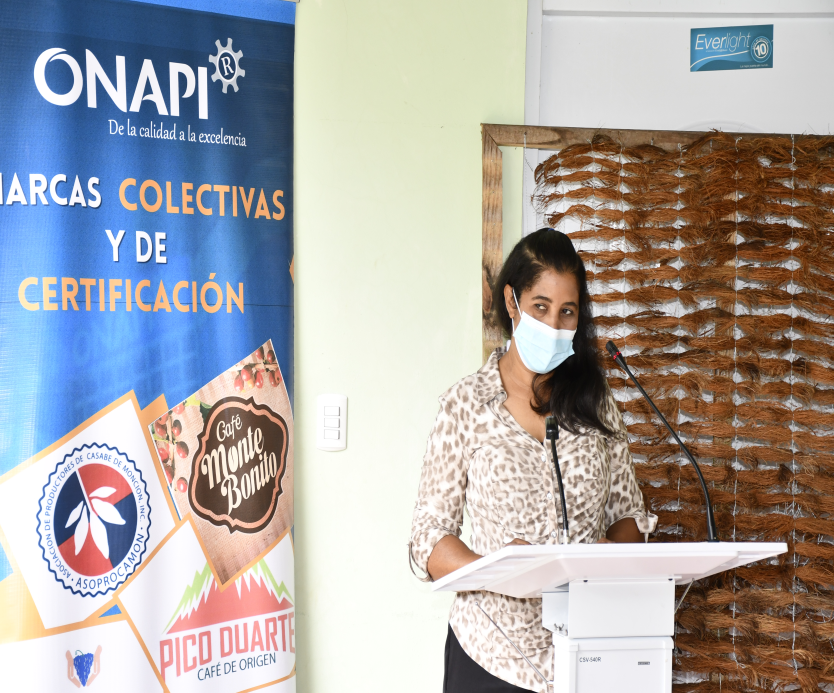 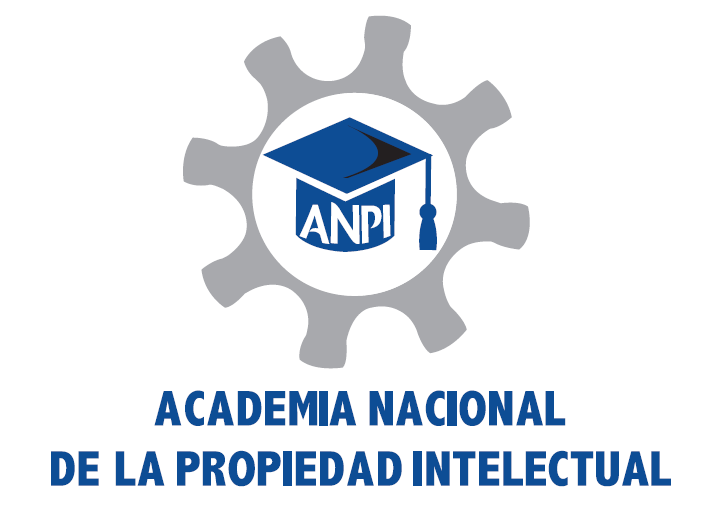 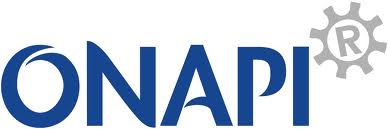 DES INVENTRICES : Les brevets comme outil de compétitivité
Sharely Acevedo, ingénieur chimiste
VISCOSIMÈTRE AUTOMATIQUE
Il s’agit d’une coupe de viscosité portable, de conception moderne, pratique, rapide et efficace qui mesure la viscosité cinématique et dynamique des liquides pour l’analyse du contrôle de qualité des huiles, peintures et vernis.
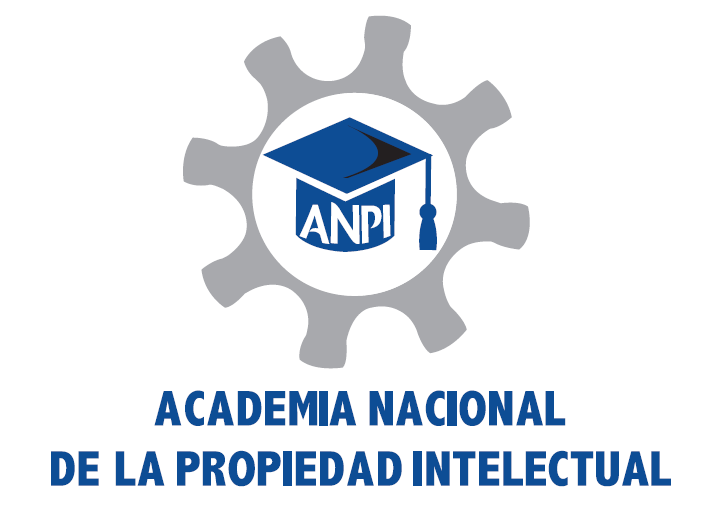 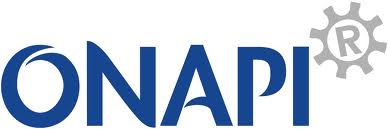 DES CRÉATRICES : Les dessins et modèles industriels comme forme de protection de la créativité
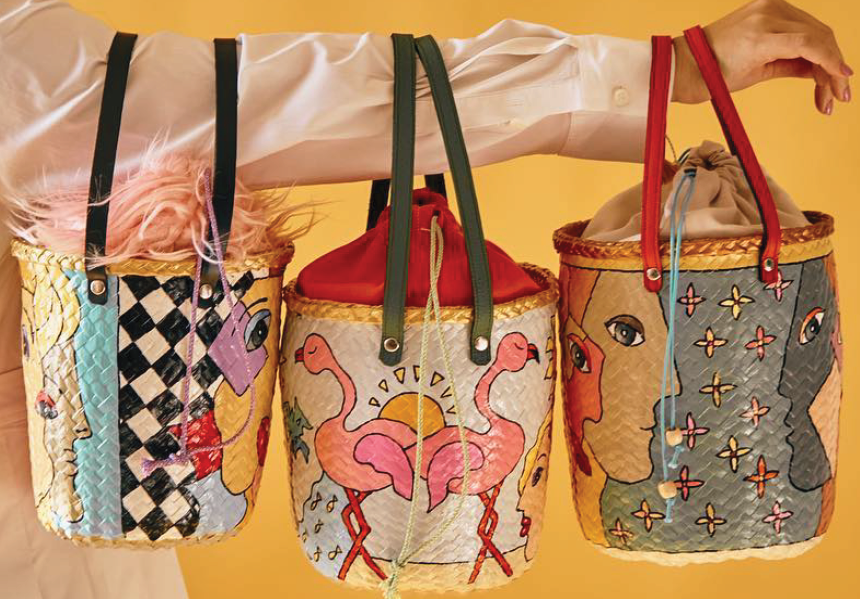 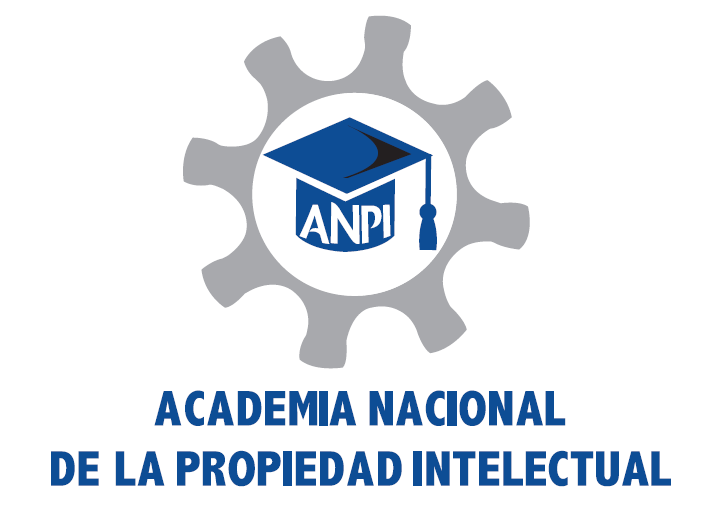 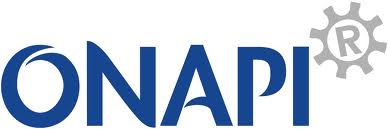 QUE FAISONS-NOUS?
Nous renforçons les liens avec le secteur privé, l’industrie et les zones franches
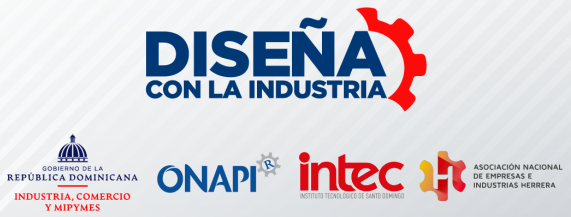 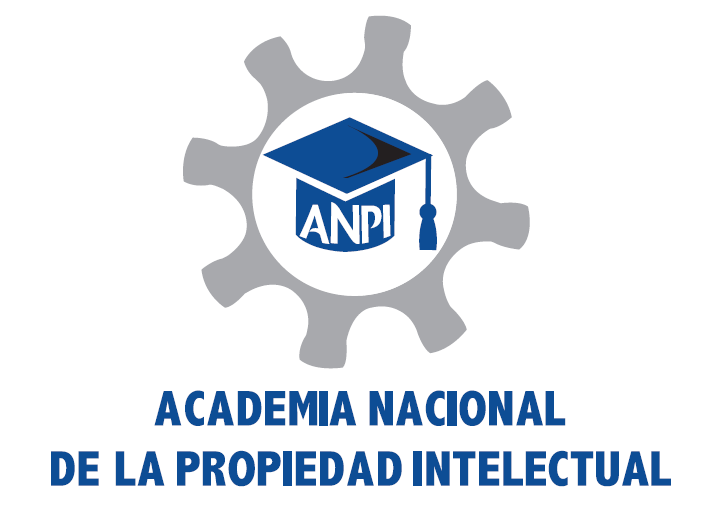 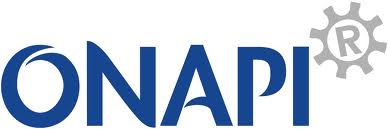 QUE FAISONS-NOUS?
Signature d’un accord pour la mise en place d’un diplôme en propriété intellectuelle et d’autres programmes de formation
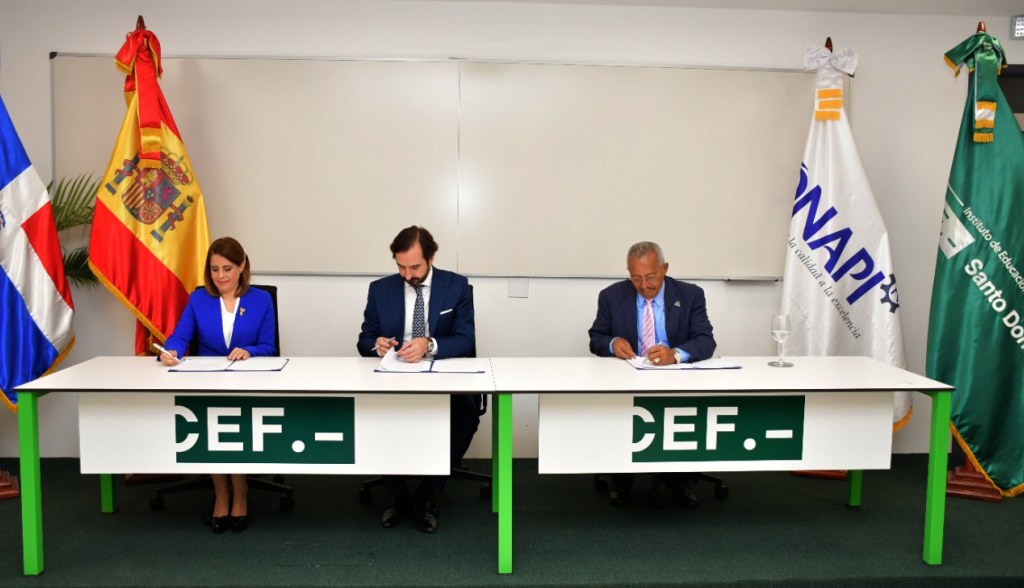 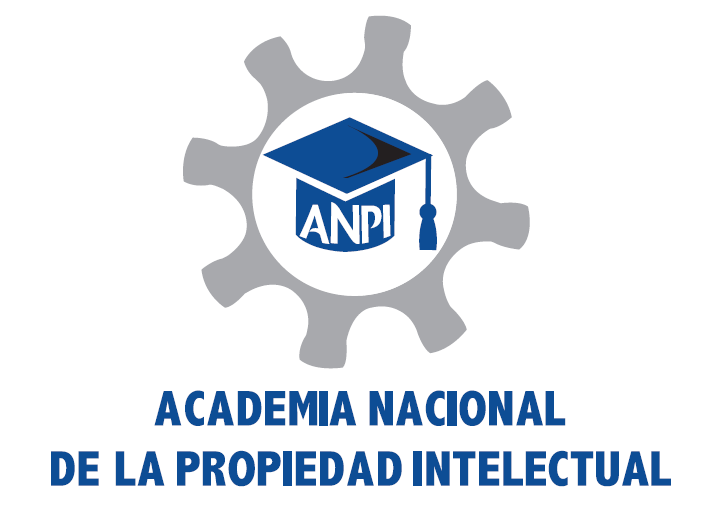 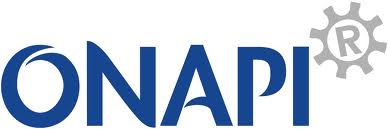 QUE FAISONS-NOUS?
PROJET DE RENFORCEMENT DES CAPACITÉS POUR LES PME
Dans le cadre du paquet COVID
En collaboration avec l’Académie de l’OMPI
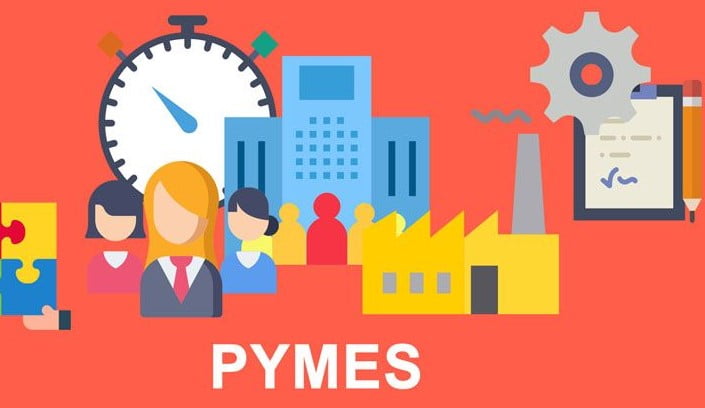 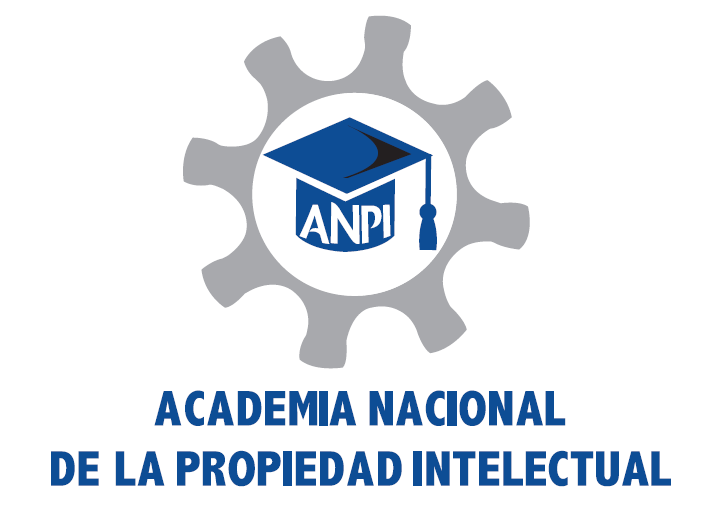 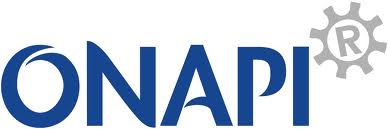 PROJECTIONS
Sensibilisation des enfants à la propriété intellectuelle 
Programmes spécifiques à l’intention des groupes techniques
Élaboration d’un programme ouvert 
Accréditation par le Ministère de l’enseignement supérieur, des sciences et de la technologie
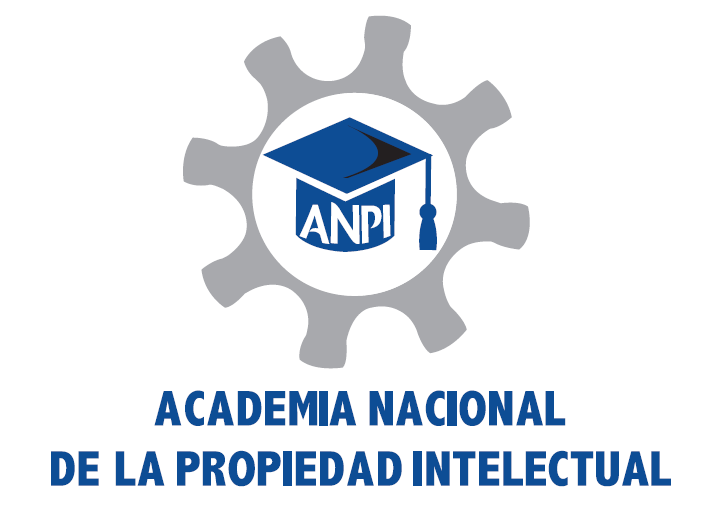 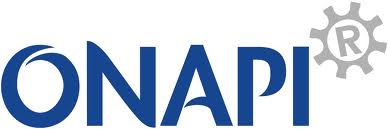 MERCI DE VOTRE ATTENTION
Narcis Tejada 
Coordonnatrice de l’Académie nationale de la propriété intellectuelle (ANPI) 
République dominicaine 
n.tejada@onapi.gob.do